Электролиз расплавов и растворов.
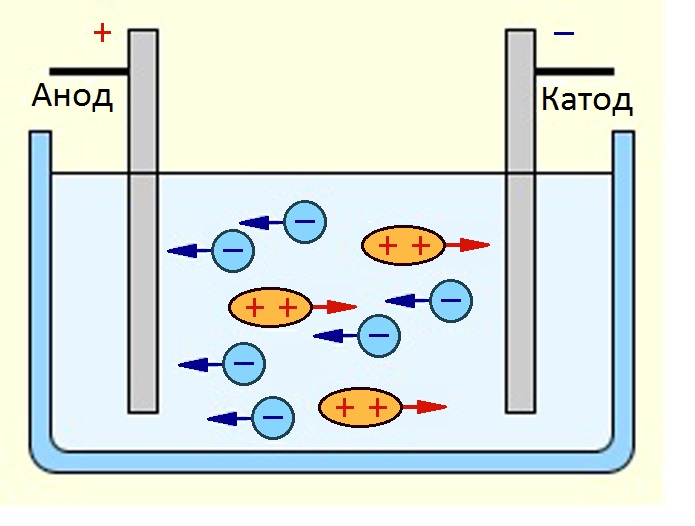 20 задание
Электролиз растворов и расплавов.Задание 20.
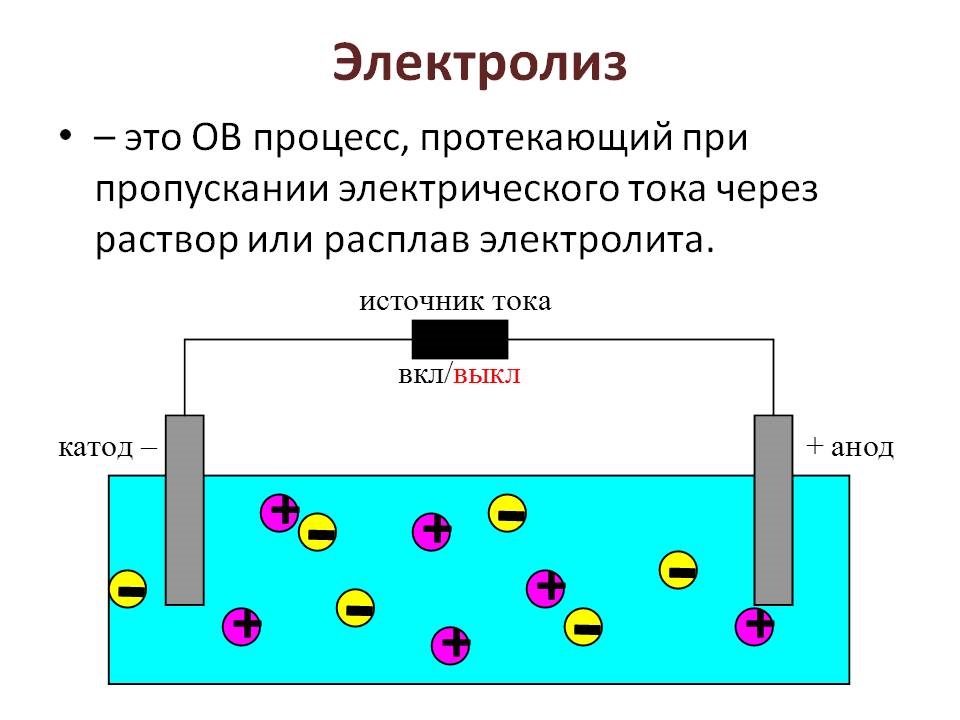 Схема электролизера:
Электролизеры состоят из электролитической ячейки (в промышленности –электролизной ванны), содержащей раствор или расплав электролита, погруженных в нее электродов,  источника тока.
Электрод, подключенный к положительному полюсу источника тока, называется анодом, а к отрицательному полюсу – катодом.
При электролизе происходит направленное движение ионов электролита к электродам.
Положительно заряженные ионы перемещаются к катоду (катионы Мn+).
Отрицательно заряженные – к аноду (анионы Аnn–).
Окислительно-восстановительные процессы на электродах.
При достижении соответствующего электрода, ионы разряжаются (отдают или принимают электроны). 
	На аноде протекает процесс окисления, т.е. процесс отдачи электронов.
        На катоде – процесс восстановления, т.е. процесс присоединения электронов
 .
При этом на катоде, в зависимости от условий,  возможны следующие восстановительные процессы:
– восстановление катионов металла
Me+n + ne = Me0 
– восстановление ионов водорода
2H++ 2e = Н2
– восстановление молекул воды
2H2O + 2e = Н2+ 2ОН–
На аноде  возможны следующие окислительные процессы:
– окисление анионов кислотных остатков, например
2Сl– - 2e = Cl2
– окисление гидроксид-анионов
4ОН-– 4e = 2O2+ 2H2O
– окисление молекул воды
2H2О – 4e = O2 + 4H+ 
– окисление материала анода
Me0 – ne = Me+n
Электрод (анод), материал которого может окисляться в процессе электролиза, называется активным (растворимым) электродом.
	Примером активных электродов могут служить медный электрод, используемый при электролизе водного раствора сульфата меди, цинковый, серебряный и другие электроды. В результате процесса электролиза материал электрода растворяется.
	Не окисляющийся в процессе электролиза и служащий только для подвода электрического тока электрод называется инертным.
	Инертные электроды изготавливают из графита, угля, золота, платиновых металлов, нержавеющей стали.
Применение электролиза.
С помощью электролиза расплавов природных соединений в металлургической промышленности получают активные металлы (калий, натрий, бериллий, кальций, барий). С помощью электролиза растворов солей — цинк, кадмий, кобальт и другие. 
	В химической промышленности электролиз используют для получения фтора, хлора, водорода, кислорода, щелочей, бертолетовой соли и других веществ.
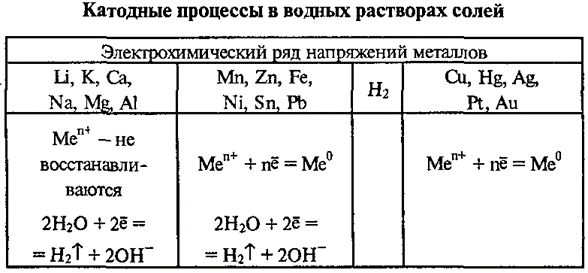 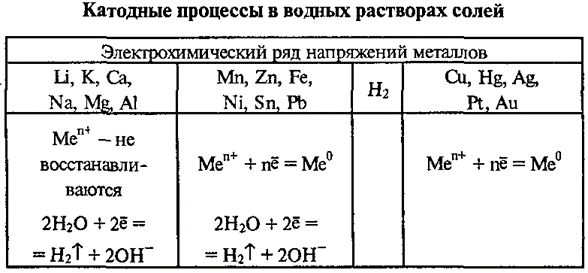 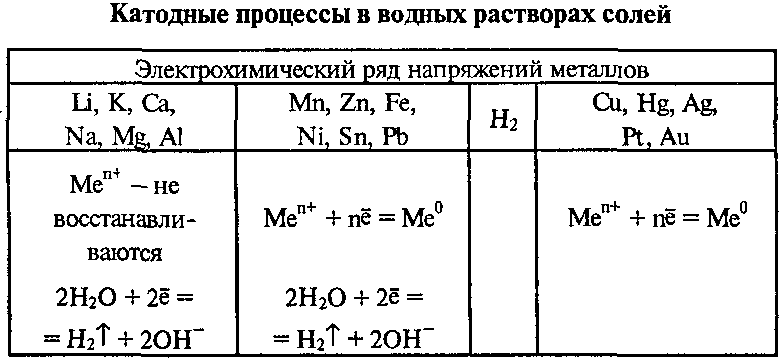 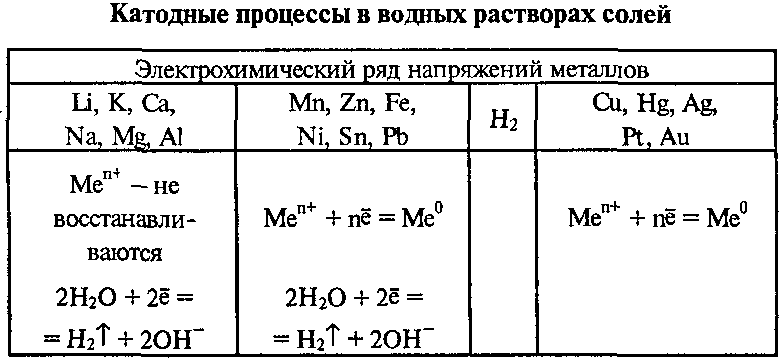 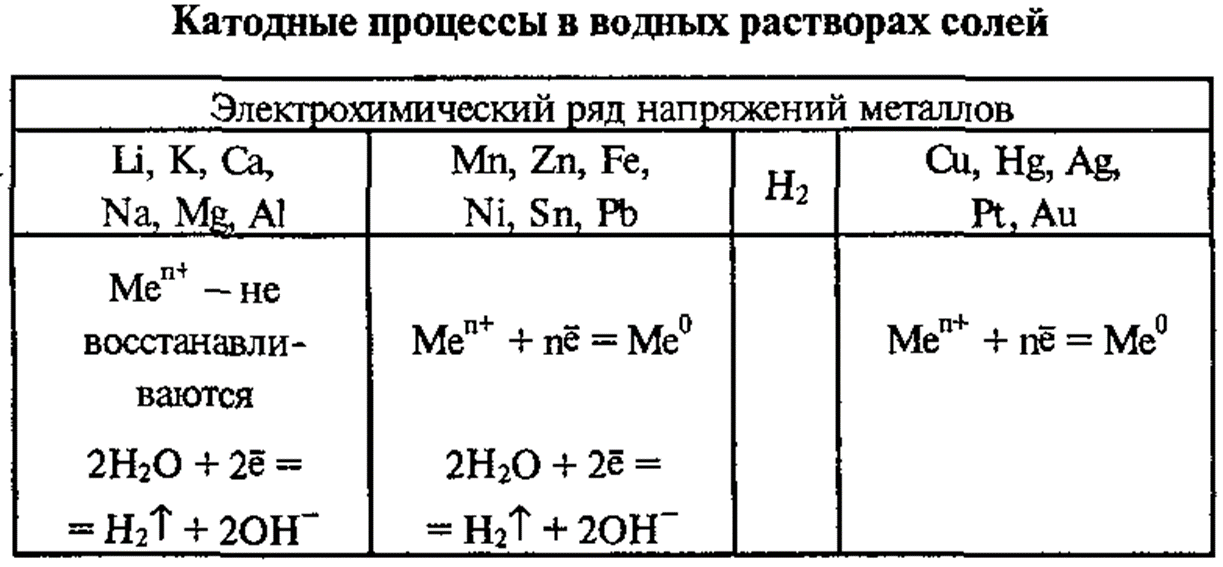 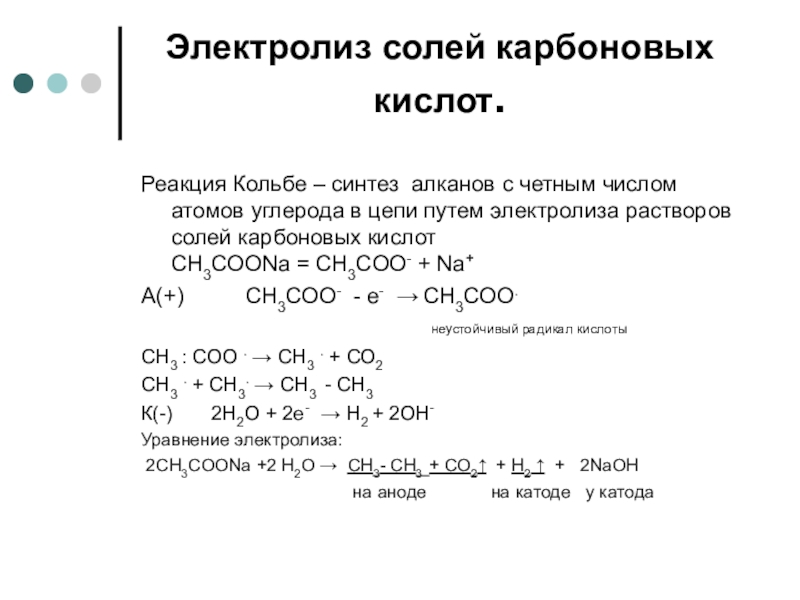 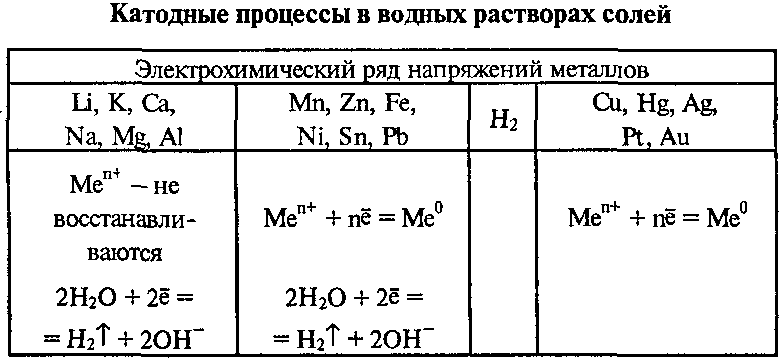